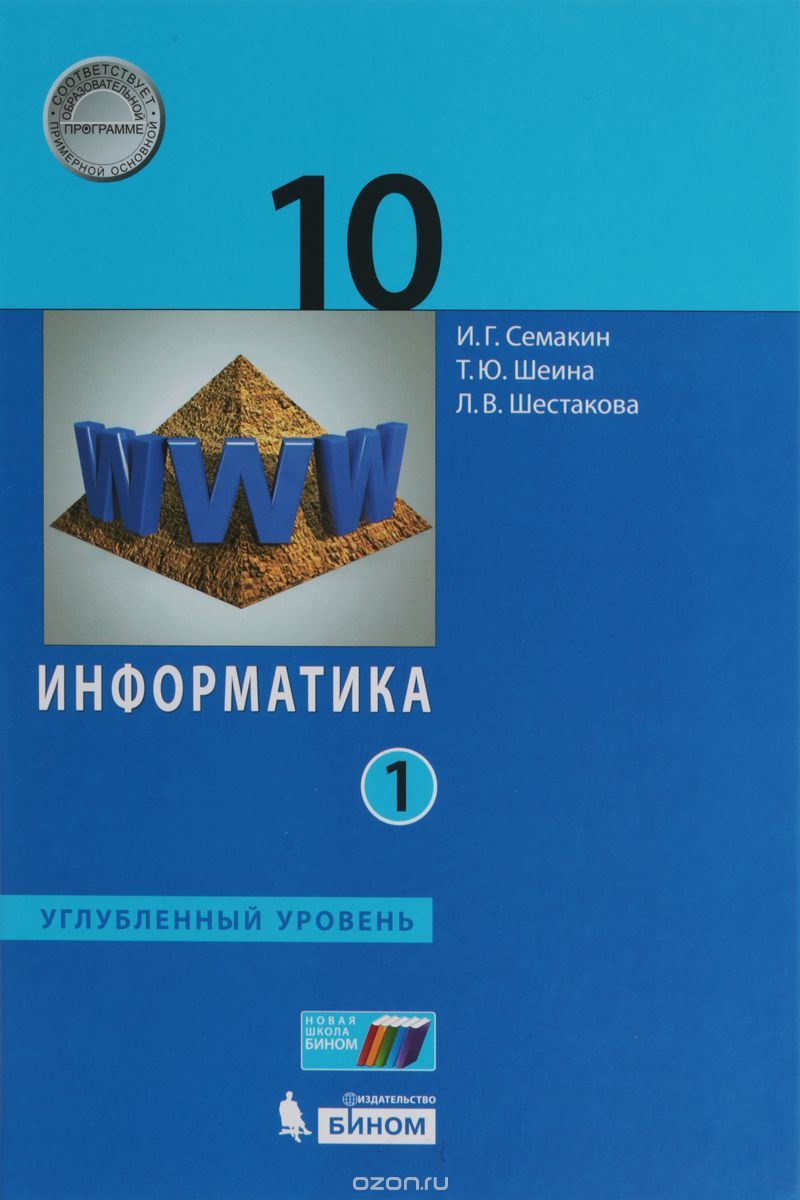 Определение и свойства алгоритма
Теоретические основы информатики
Информатика
10 класс
Углубленный уровень
Алгоритм
понятное и точное предписание исполнителю выполнить конечную последовательность действий, приводящих от исходных данных к искомому результату.
Исходные данные
Исполнитель
Результаты
Алгоритм
Свойства алгоритма
Фрагмент алгоритма

d = b^2 - 4*a*c
x1 =(-b + sqrt(d))/2*a
x2 =(-b - sqrt(d))/2*a
Понятность
В алгоритме должны использоваться только команды из системы команд исполнителя (СКИ).
[Speaker Notes: Найти ошибки, что повлияет на исполнение:
^
2*a]
Свойства алгоритма
Фрагмент алгоритма

x = 1
x = x + 1
y = x – 2
Дискретность
Каждая команда алгоритма должна выполняться отдельно от других.
[Speaker Notes: Определить x и y]
Свойства алгоритма
Фрагмент алгоритма

s = 0
k = 1
while k < 100:
	s += k
Результативность
Результат должен быть получен за конечное число шагов.
[Speaker Notes: Определить s]
Свойства алгоритма
Фрагмент алгоритма

x = 1
y = 2
v = x*y*z
Точность
Каждая команда должна определять однозначное действие исполнителя, не требуя от него принятия «самостоятельных решений».
[Speaker Notes: Определить v]
Свойства алгоритма
Фрагмент алгоритма

d = b**2 - 4*a*c
x1 = (-b + sqrt(d))/(2*a)
x2 = (-b - sqrt(d))/(2*a)
Массовость
Алгоритм должен быть предназначен для решения не одной частной задачи, а некоторого класса задач.
[Speaker Notes: Определить для каких случаев работает этот алгоритм]
Способы описания алгоритма
Алгоритмический язык
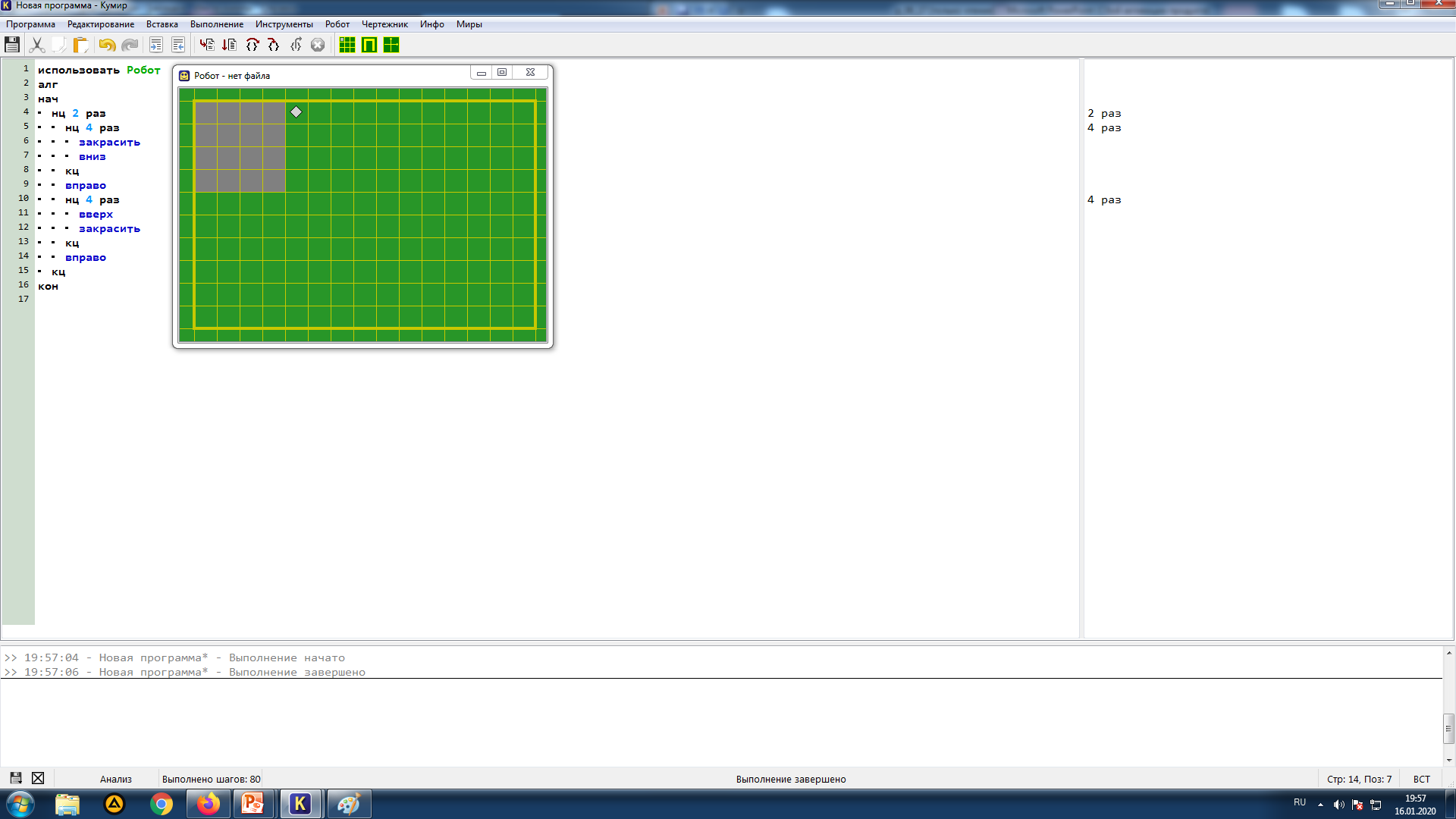 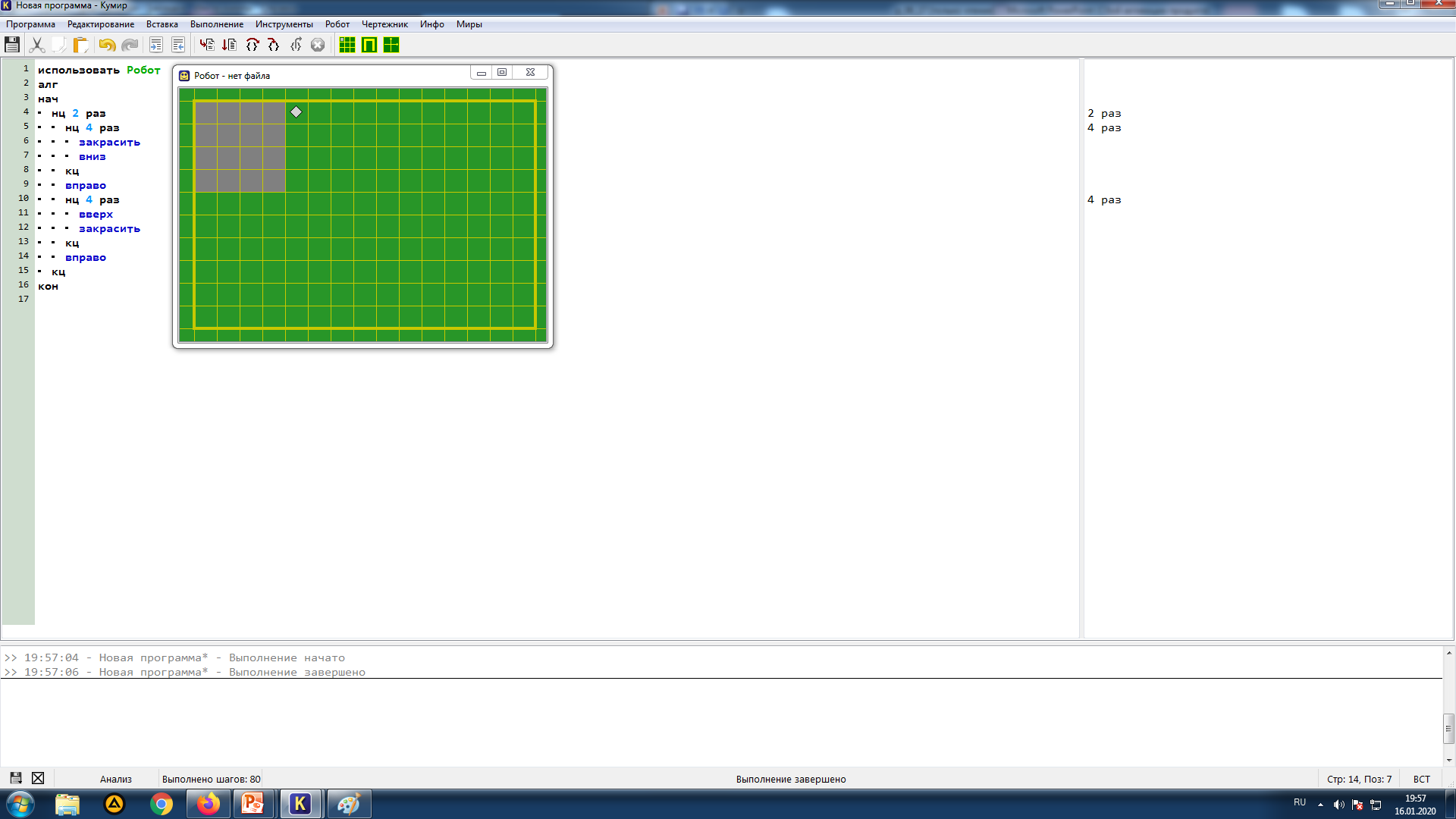 [Speaker Notes: Что за фигура]
Способы описания алгоритма
Блок-схема
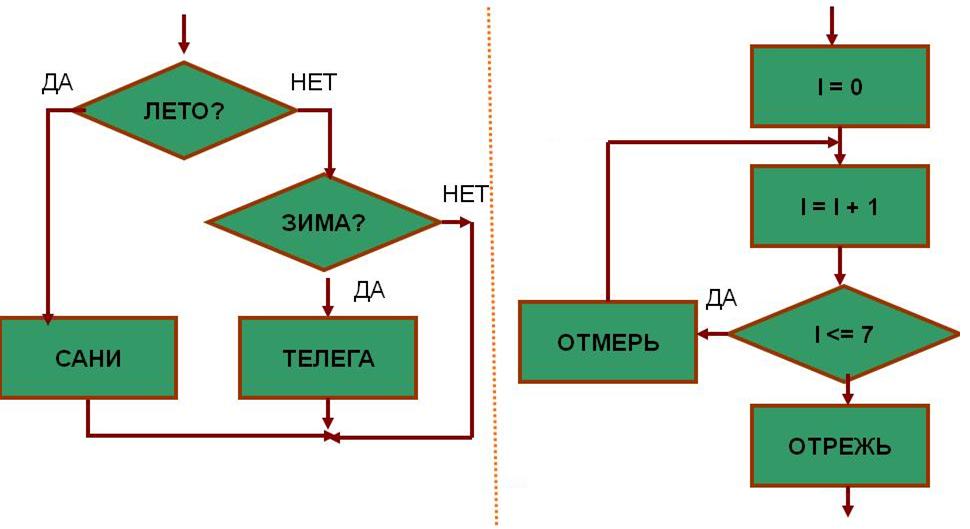 [Speaker Notes: пословицы]
Способы описания алгоритма
Язык программирования
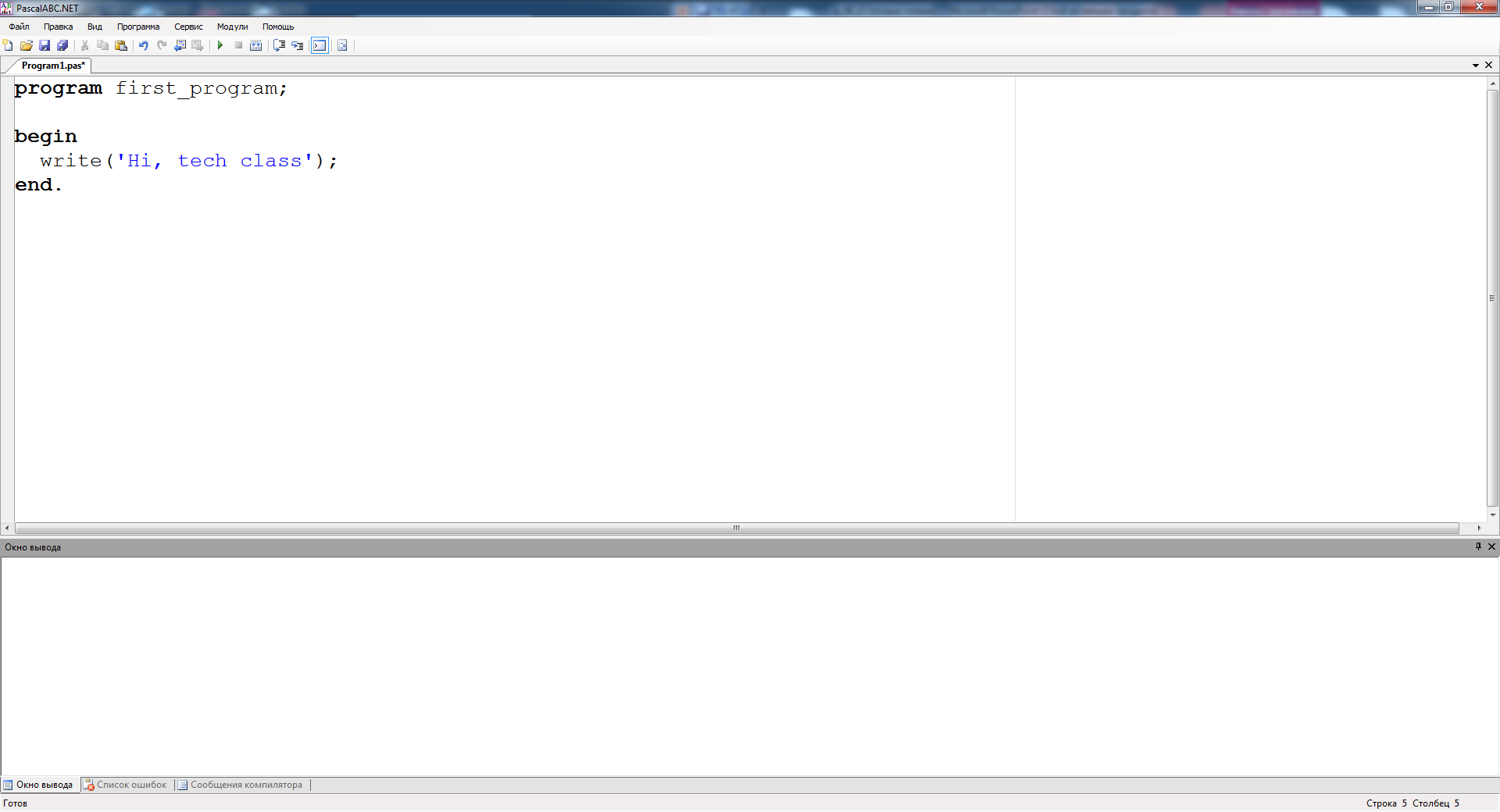 [Speaker Notes: Какой результат?]
Алгоритмические конструкции
Следование
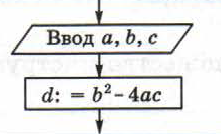 [Speaker Notes: Как в Pascal;]
Алгоритмические конструкции
Ветвление
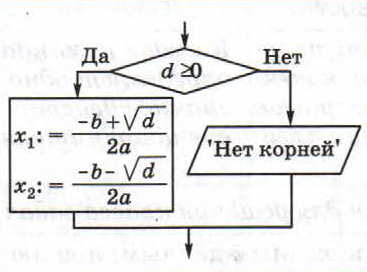 if условие:
	действие_1
else:
	действие_2
[Speaker Notes: Как в Pascal;]
Алгоритмические конструкции
Цикл с предусловием
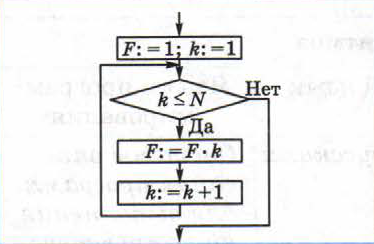 while условие:
	тело_цикла
[Speaker Notes: Определить А для N = 5;]
Алгоритмические конструкции
Цикл с постусловием
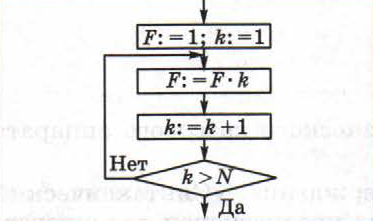 while True:
	тело_цикла
	if условие: break
[Speaker Notes: Определить А для N = 5;]
Алгоритмические конструкции
Цикл с параметром
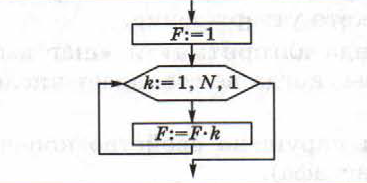 for i in range(n):
	тело_цикла;
[Speaker Notes: Определить А для N = 5;]
Задача (№8 стр.141)